In our class in December
W naszej klasie w grudniu wzięliśmy udział w warsztatach dekorowania bombek
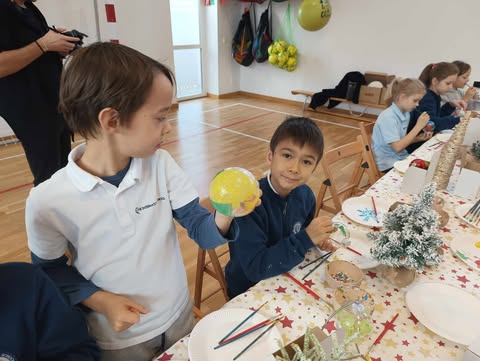 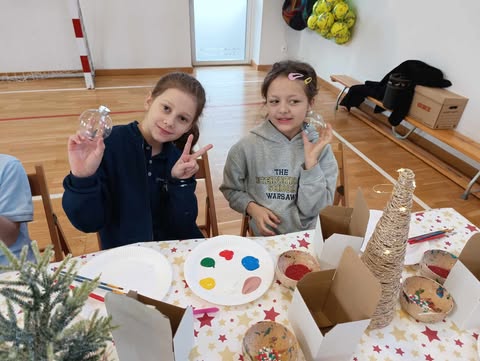 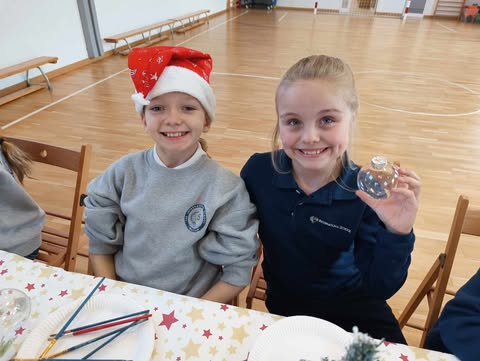 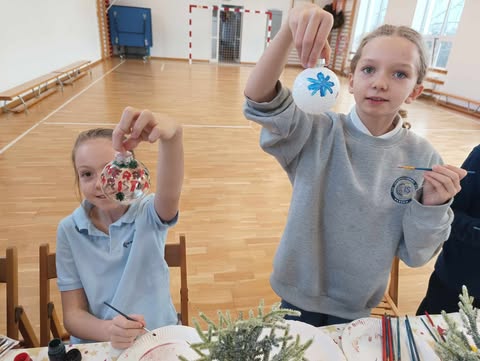 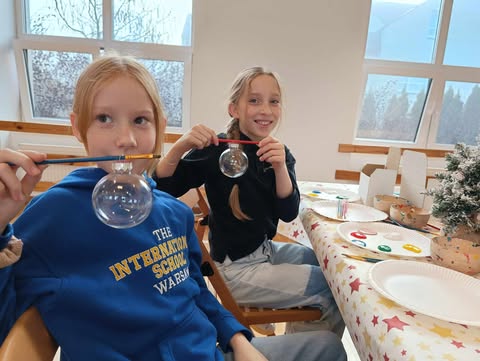 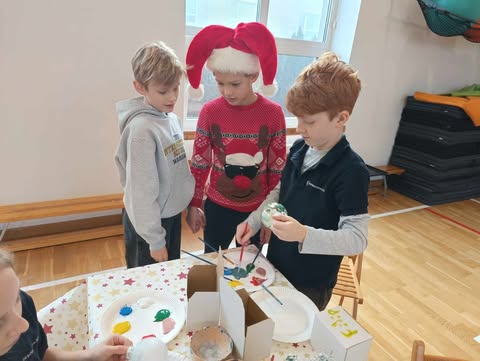 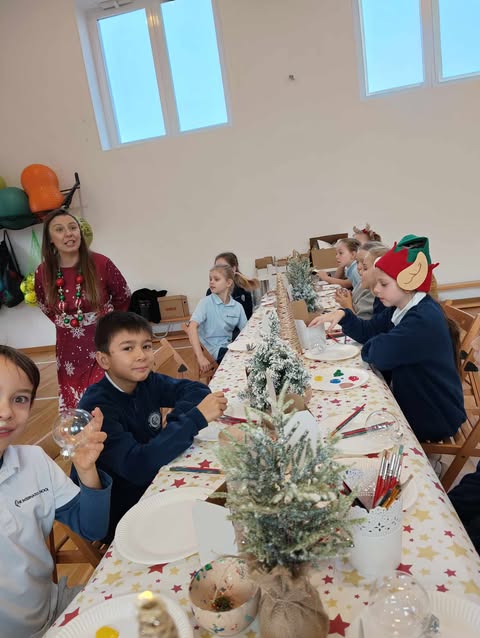 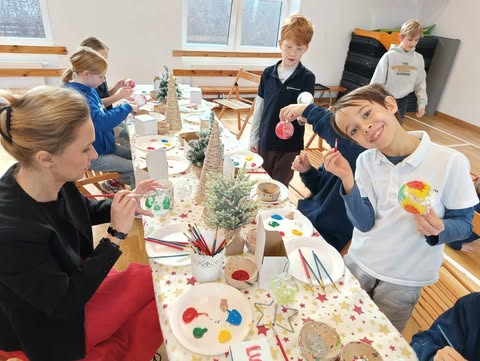 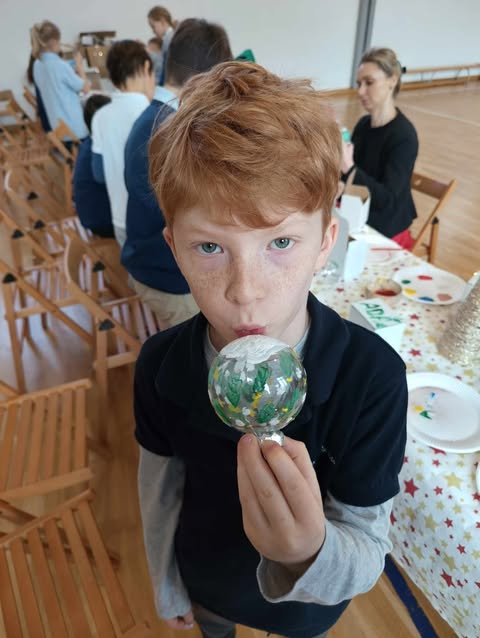 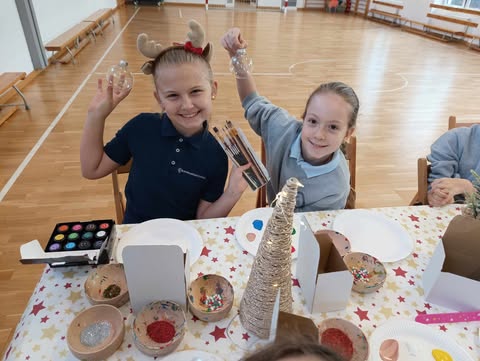 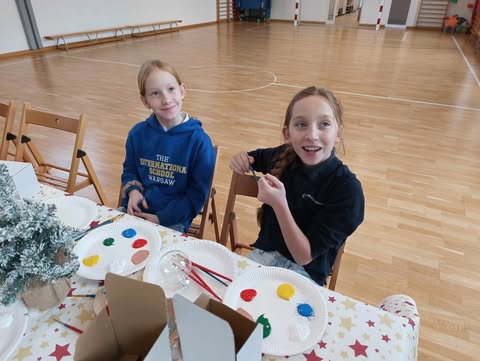 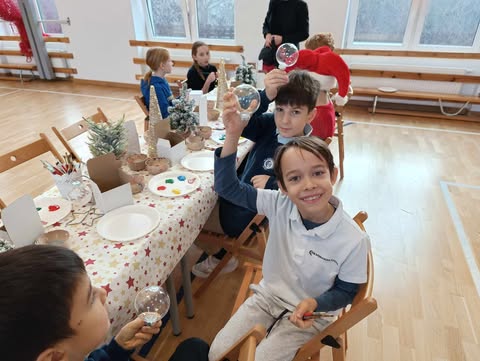 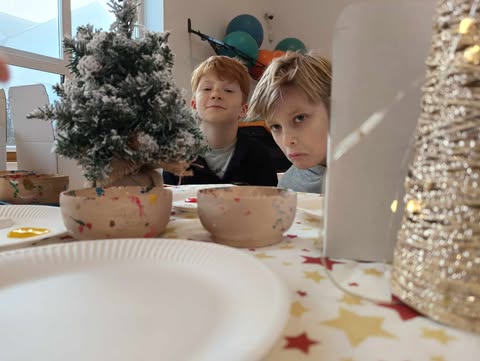 Każdy wcielił się w Świętego Mikołaja 
i obchodziliśmy klasowe mikołajki
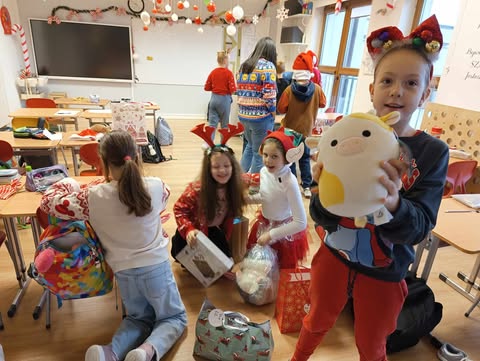 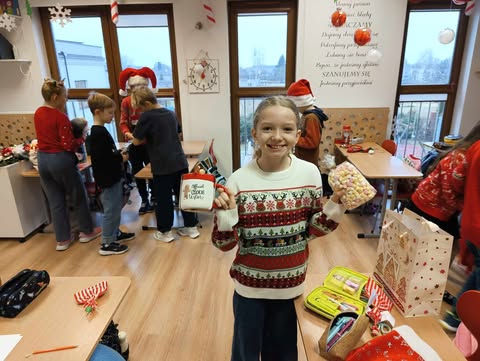 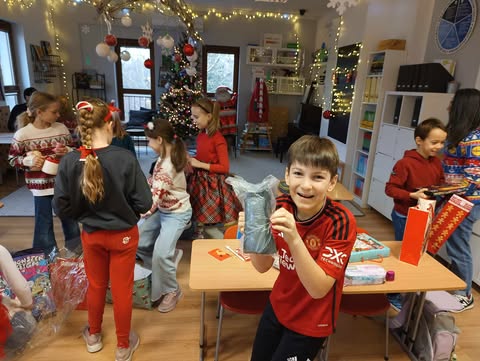 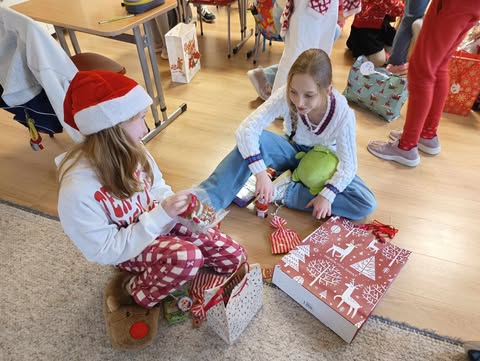 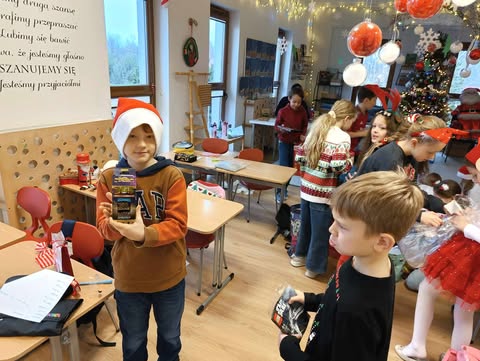 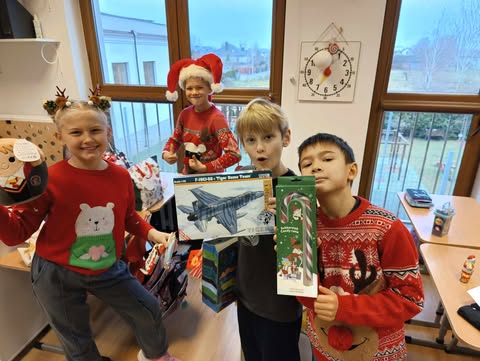 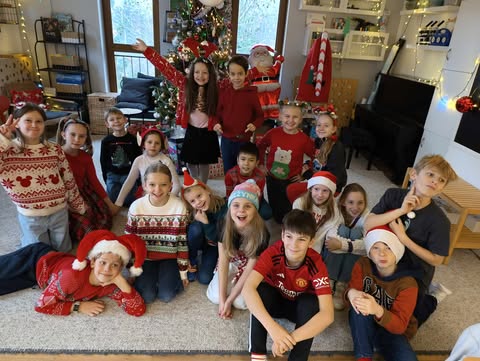 Odbył się szkolny “Pijama Day” podczas którego razem z klasą pierwszą tworzyliśmy ciasteczkowe budowle
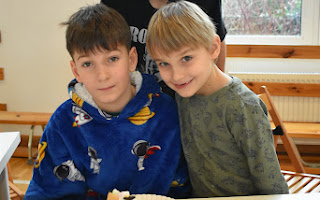 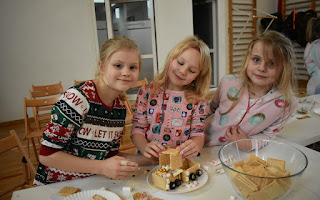 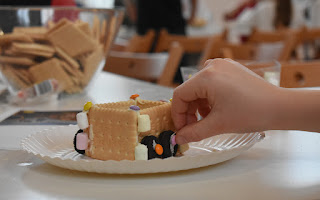 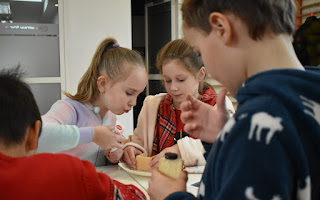 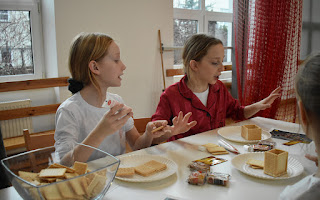 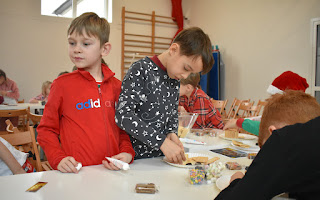 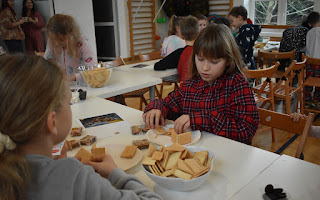 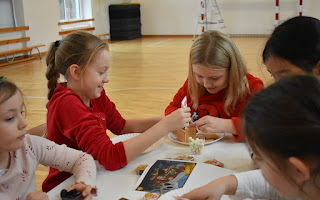 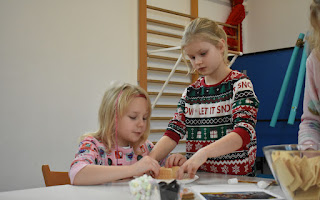 Przygotowaliśmy przedstawienie świąteczne
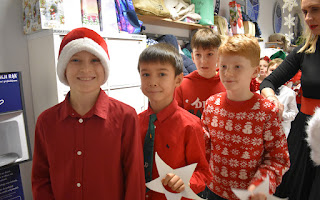 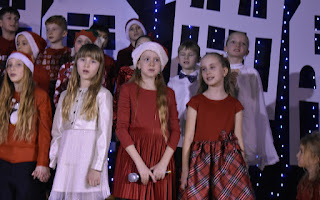 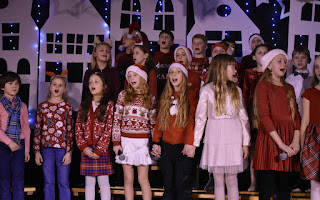 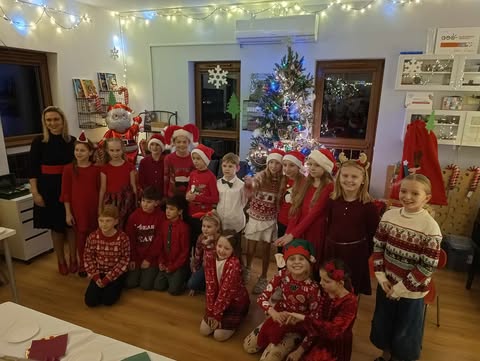 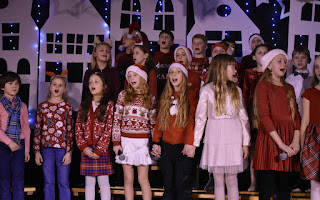 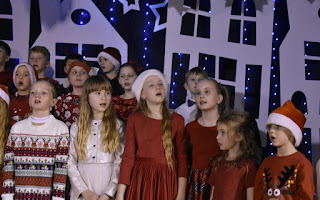 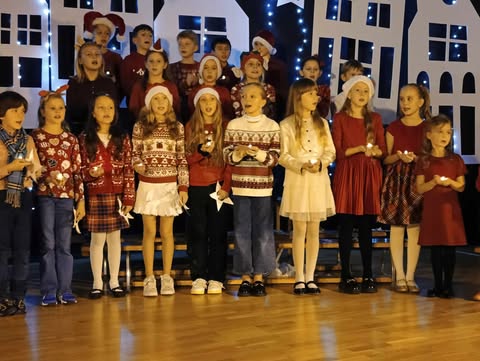 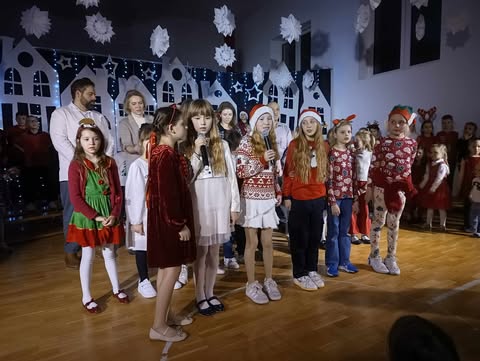 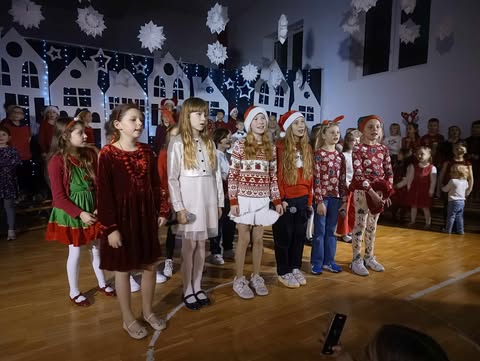 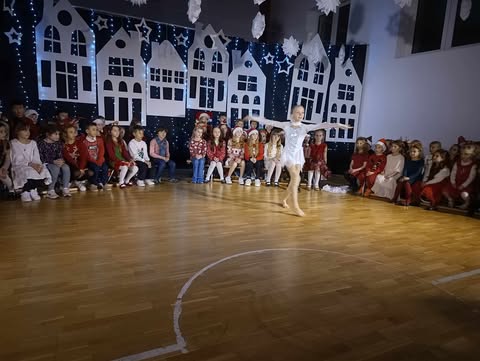 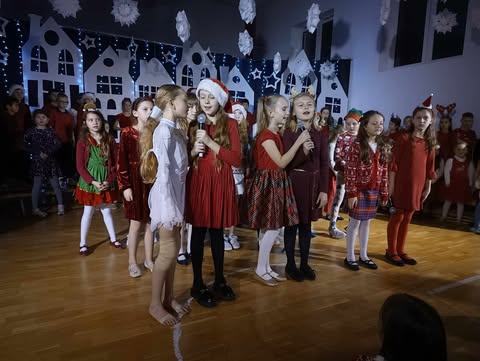 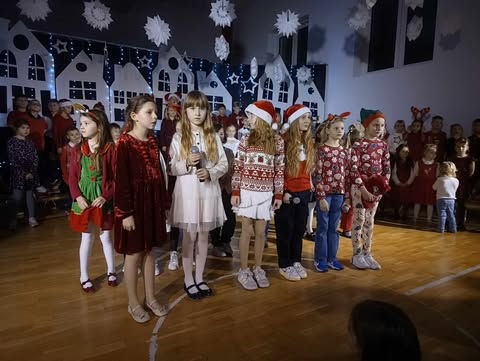